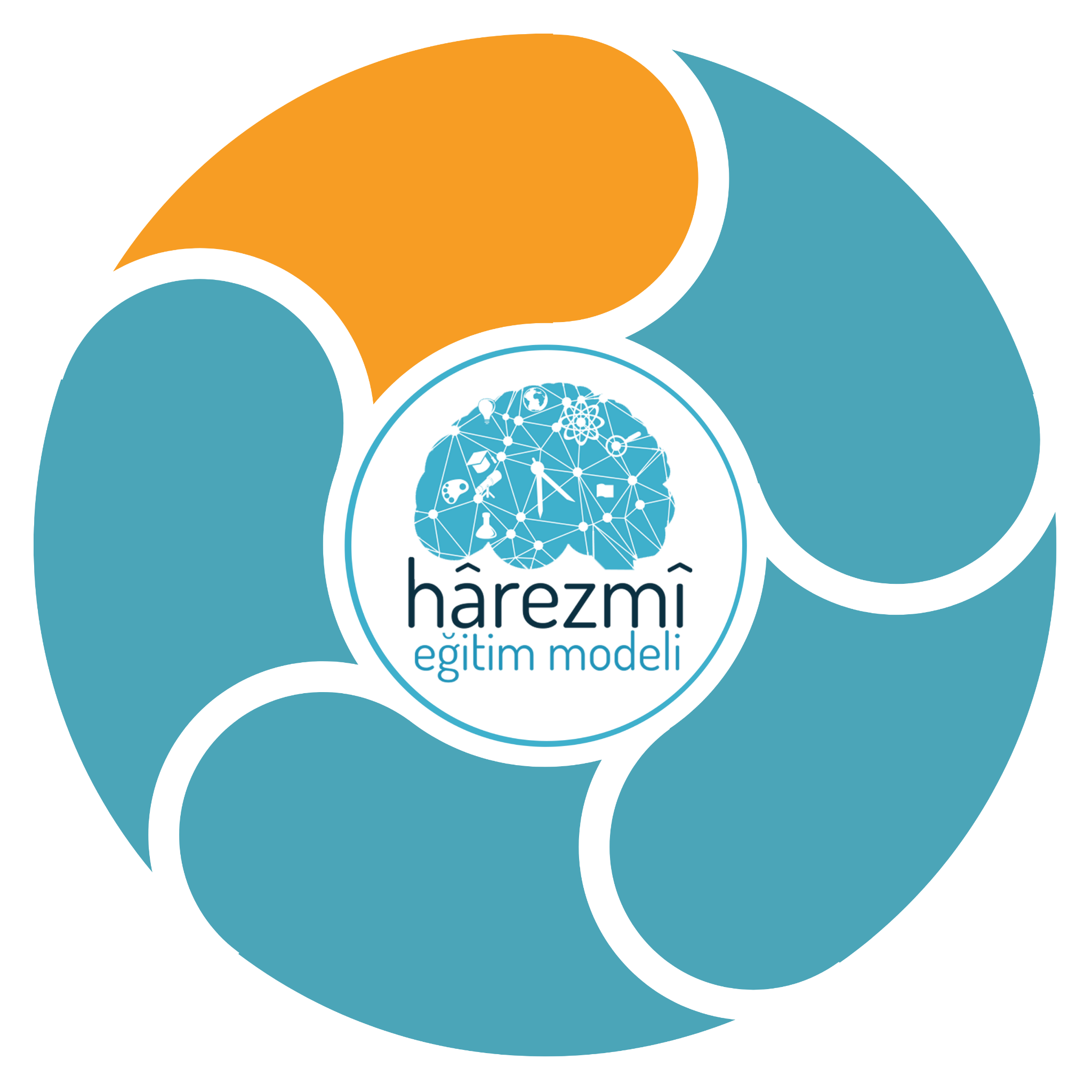 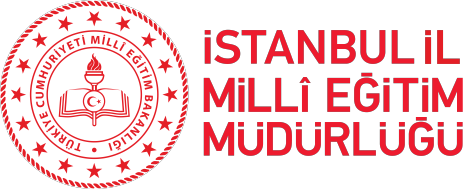 PROBLEM ÇÖZME
DİSİPLİNLERARASI 
  YAKLAŞIM
YAŞAM 
BECERİLERİ
BİLGİ İŞLEMSEL DÜŞÜNME
PROGRAMLAMA,
ROBOTİK 
VE
 OYUN TASARIMI
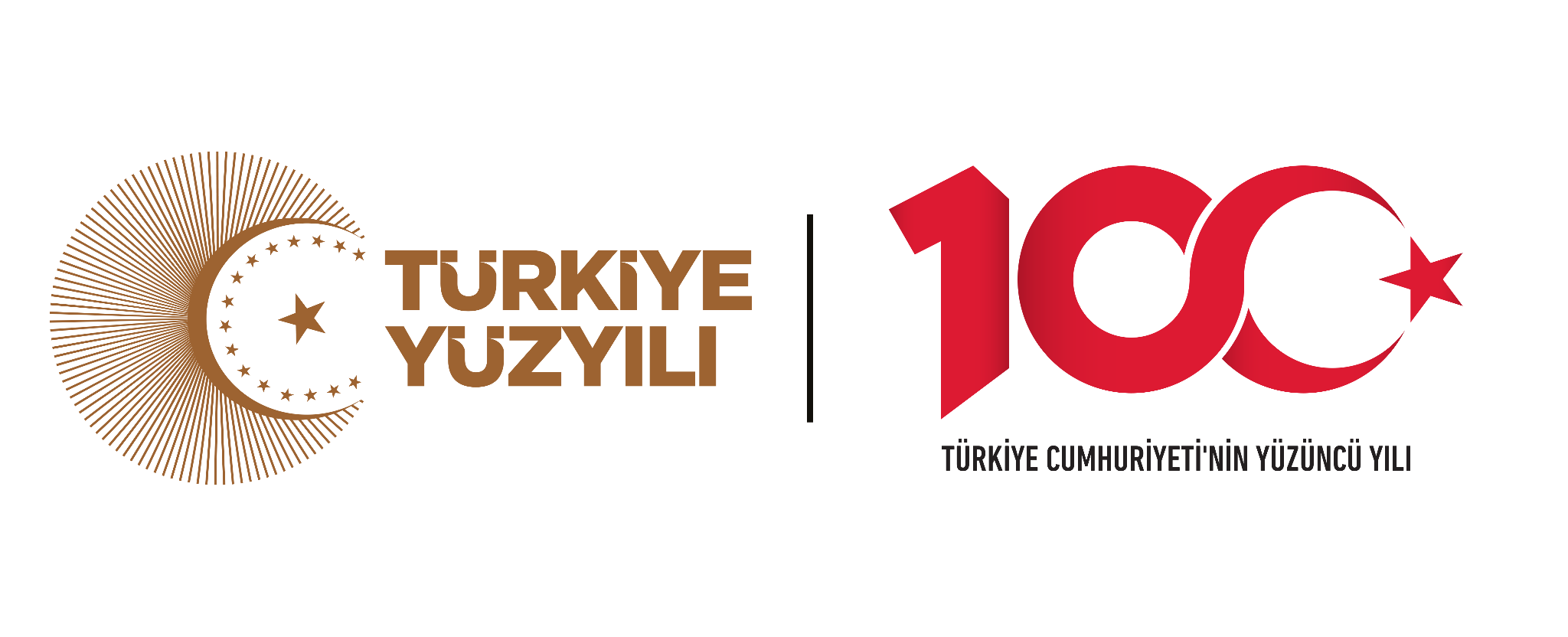 Hârezmî Eğitim Modeli
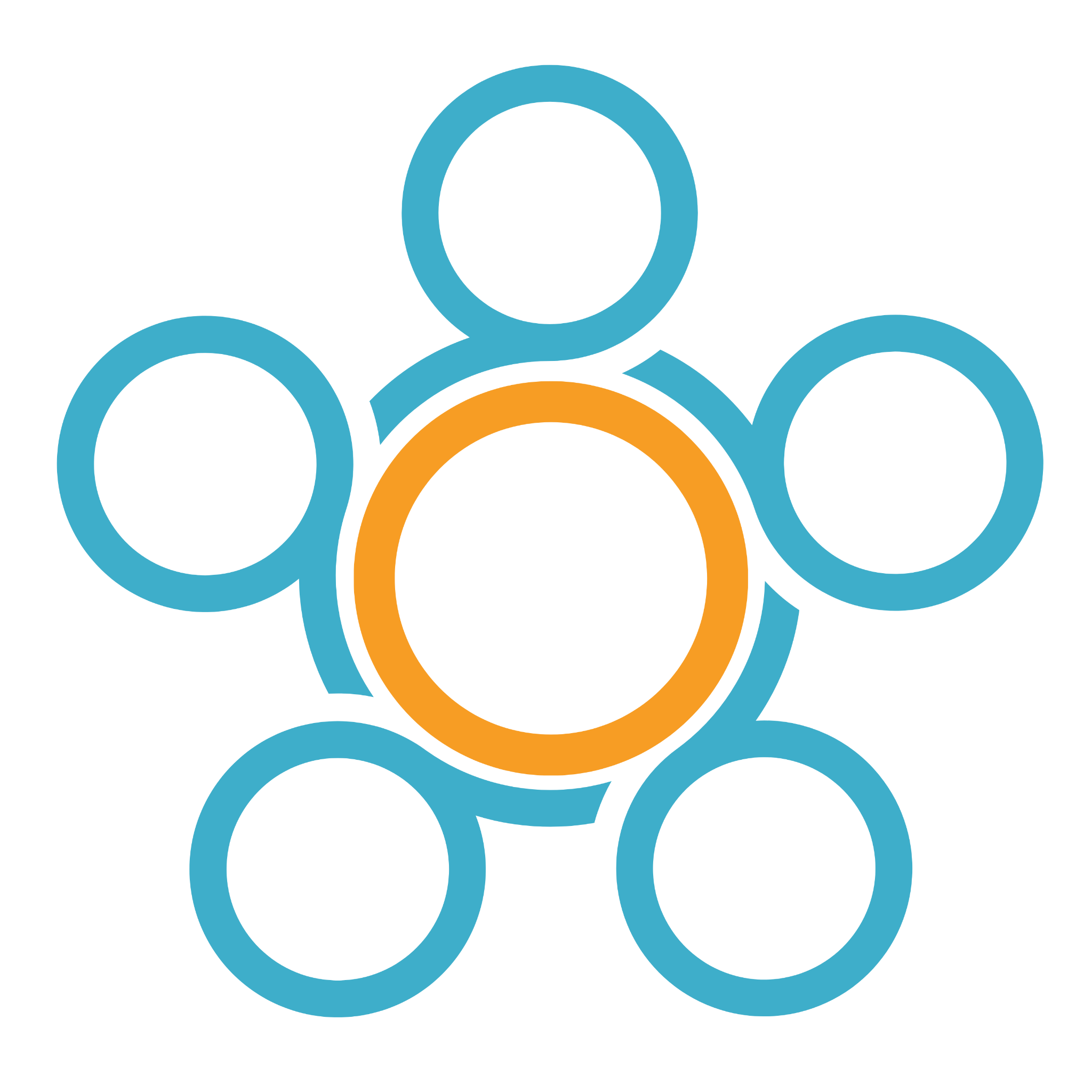 Ders Tasarımı
Bilgi 
İşlemsel 
Düşünme
Programlama
 Becerileri
Disiplinlerarası
 Yaklaşım
Problem
 Çözmeye Dayalı 
Öğretim
Robotik
 ve 
Oyun 
Tasarımı
Yaşam 
Becerileri
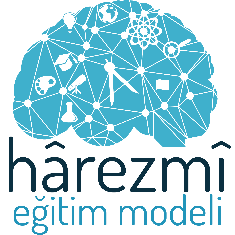 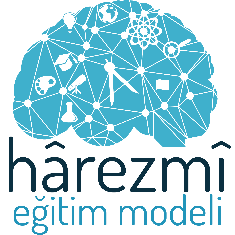 Problem ile Öğrenme
Bilmek nedir? 
Bilmek, bugün 
ne anlama geliyor?Bilmek 50 yıl sonra ne anlama gelecek?


Problem nedir?
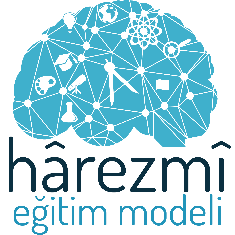 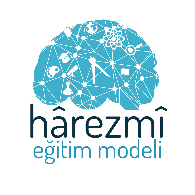 Belirsizlik
Problem ile Öğrenme
Zorluk
Anlaşılmayan
Problem
Engel
Bilinmeyen
Kafa karıştıran
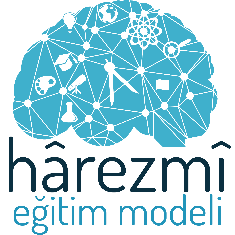 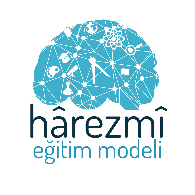 Problem ile Öğrenme
Öğrencilerimiz 
ne olduğunda / ne olmadığında 
öğrenme için motive oluyorlar ?
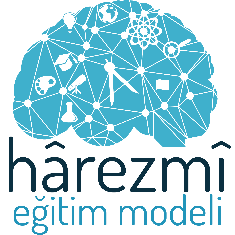 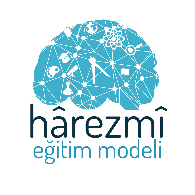 Problem ile Öğrenme
Neden problem?
Her gün sürekli olarak, çözümsüz problemler şeklinde gizlenmiş bir dizi muhteşem fırsatla karşılaşmaktayız.
John W.Gardner’
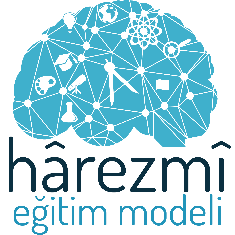 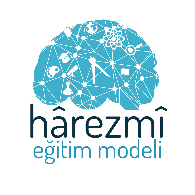 Problem ile Öğrenme
Öğrenciler problemler ile çalışırken kendi düşünmeleri hakkında düşünmeyi öğrenir.
Öğrenci kendi hayatının içinden bir problemi çözmek üzere seçer.
PROBLEM İLE ÖĞRENME
Öğrenciler problem çözerken daha önce öğrendikleri ile yeni öğrenmeleri arasında bağ kurarlar.
Öğrenci aktif planlayıcı, uygulayıcı ve değerlendiren konumundadır.
Öğrenciler bilgi ile hayat arasında bağ kurduklarından kalıcı öğrenme gerçekleşir.
Öğretmenin rehberlik görevi vardır.
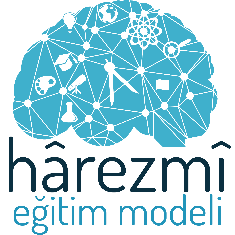 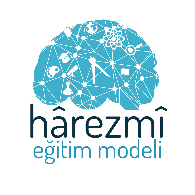 Problem ile Öğrenme
Probleme dayalı öğrenme yöntemi dersimizde ve öğrencilerimizde neyi değiştirir?
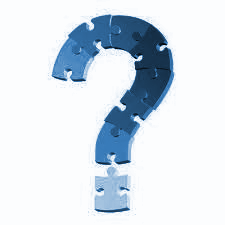 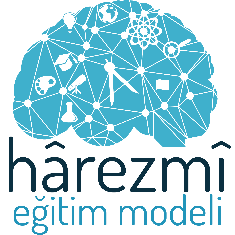 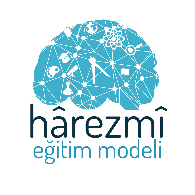 Bilimsel Çalışma Basamakları
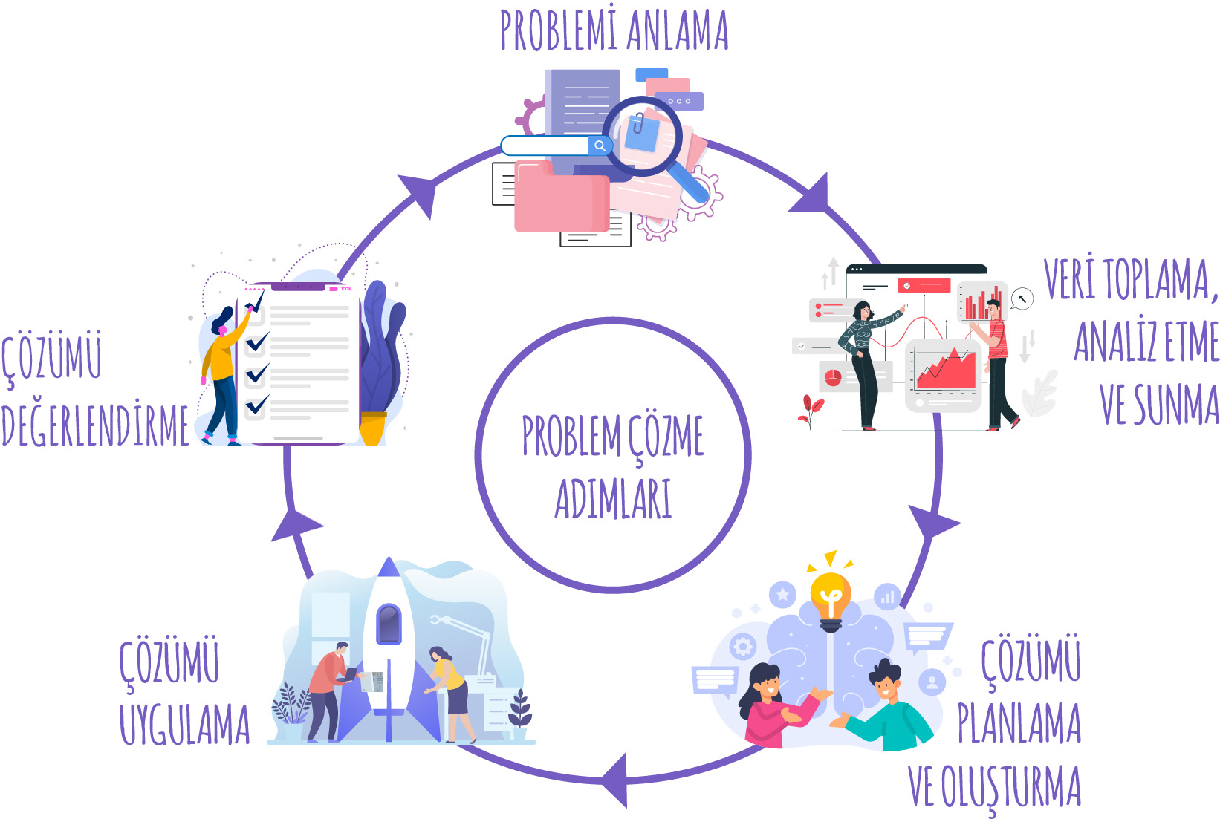 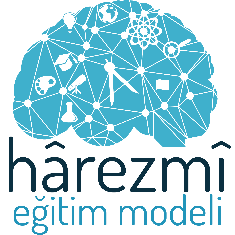 Hârezmî Problem Çözme Aşamaları
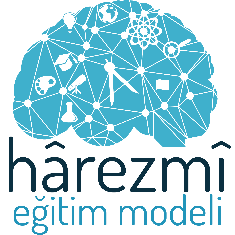 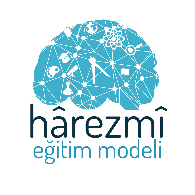 1. Problemlerin Farkına Varılması
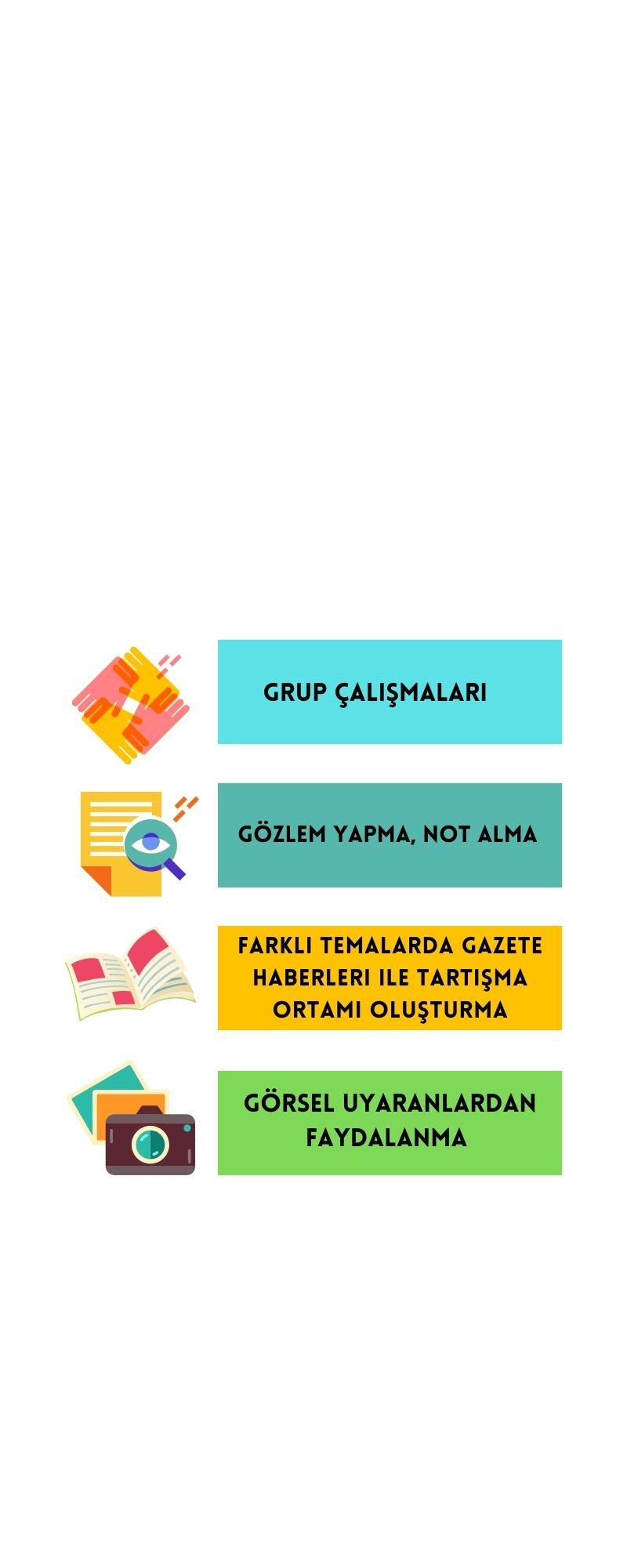 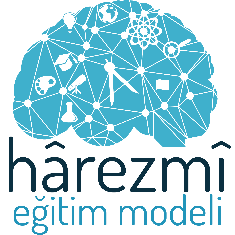 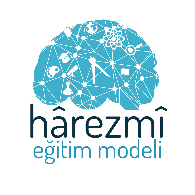 Hârezmî Problemlerinin Özellikleri
1. Öğrencinin kendi dünyasından çekip aldığı ve çözmek isteyeceği bir problem olmasına
2. Öğrencilerin her aşamada karar vermesini gerektiren belirsizlikler içermesine
3. Problemin anlaşılması ve çözülmesi için grup çalışmasına, işbirliğine ihtiyaç duymasına
4. Öğrenciler tarafından alt problemlere indirgenebilir özellikler taşımasına
5. Öğrencinin önceki bilgileriyle bağlantılı ve yeni bilgileri oluşturup anlamlandırmasına
6. Daha sonra öğrenilecek konularla bağlantı kurmak için köprü vazifesi görür niteliği taşımasına
7. Problemi tanımlarken ve çözerken bütünsel bir bakış açısı için birden fazla disipline ihtiyaç duyulmasına
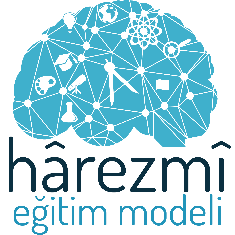 Problemi Oluşturma
Yemek, kıyafet, müzik?
Mercanların renk değiştirmesini
 nasıl önleyebiliriz?
Bisikletimin zinciri koptu
Kopmayan zincir yapmak mümkün mü?
Deniz kirliliği
Kültürel değerlerimizin yok olması
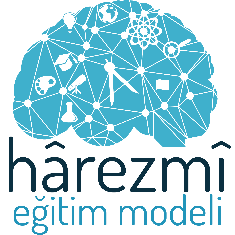 2. Problemi Belirleme
SAVUNUCULUK SORULARI
Bu problemden kimler ne kadar süredir etkileniyor?
Bu problem ile ilgili bir şey yapmazsak kimler nasıl etkilenir?
Bu problemi çözmemek başka hangi problemlere yol açabilir?
Bu problemi çözmek hayatımızda neyi değiştirecek?
Bu problemi çözersek başka hangi problemleri de çözmüş oluruz?
Oylama; “Nominal Grup Tekniği, Çoklu Oylama Tekniği” vb.
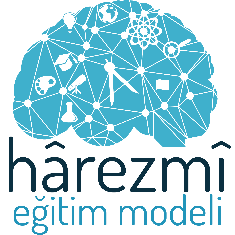 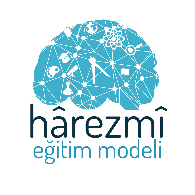 3. Problemi Anlama
Bağ kurma
Neden Zihin Haritası Yapıyoruz?
Benzerlikler
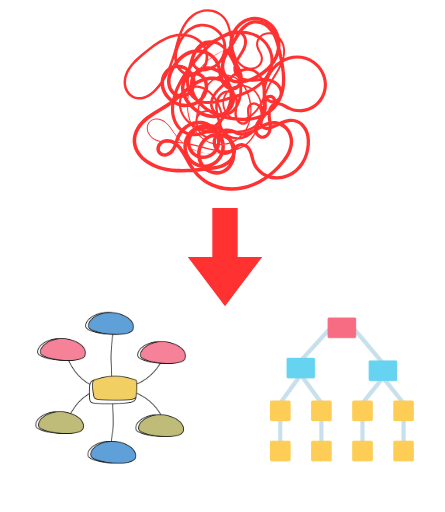 Ayrıştırma
Sınıflandırma
Neden Sonuç İlişkisi
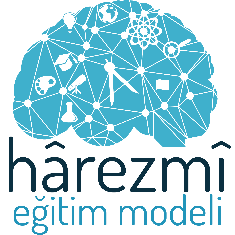 Zihin Haritası
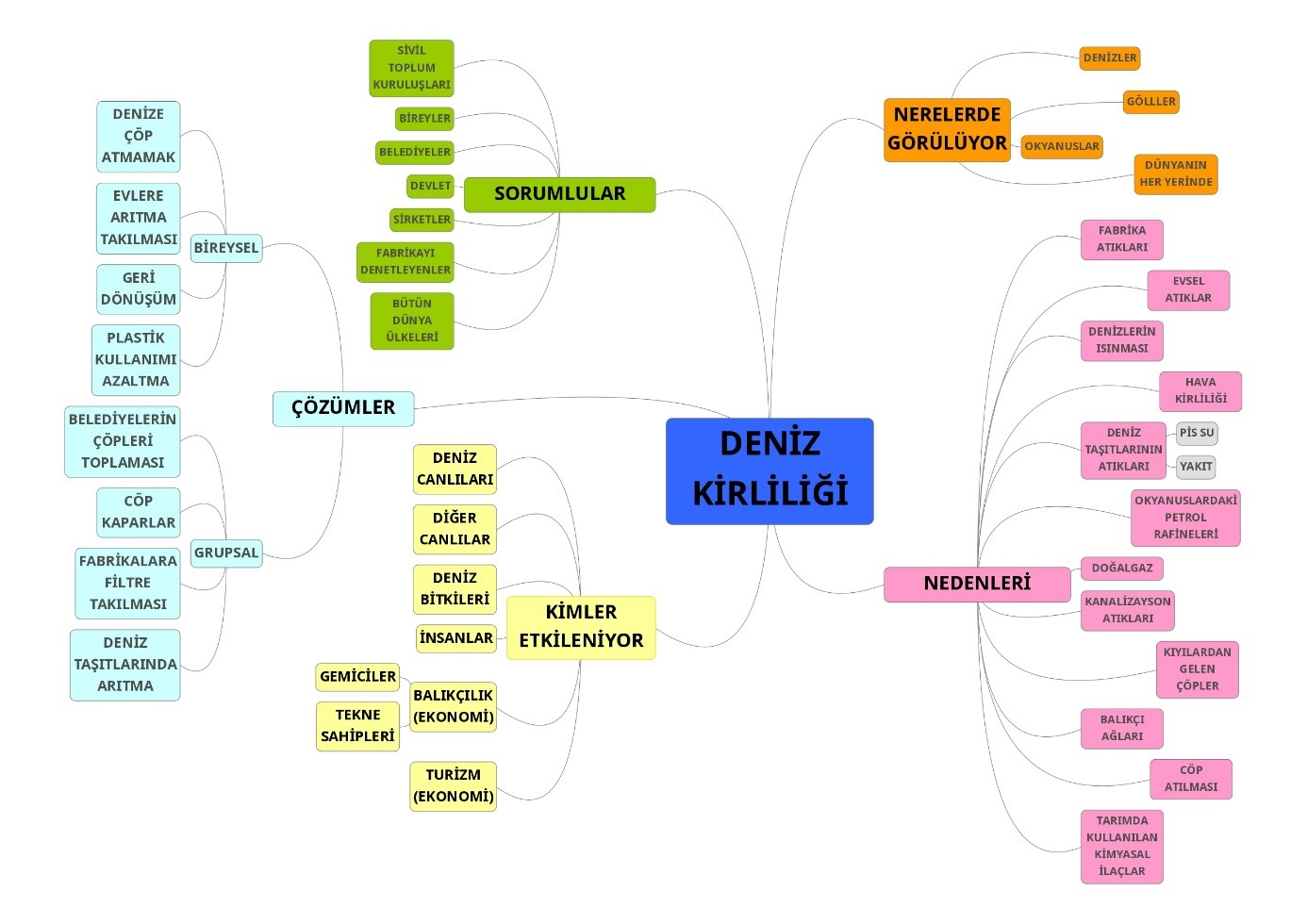 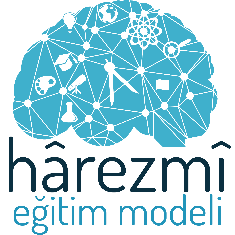 4. Problemin İspatı ve Kapsamını Belirleme
Deney, anket, gözlem, görüşme, odak grup görüşmesi, ölçekler, doküman incelemesi, literatür taraması…
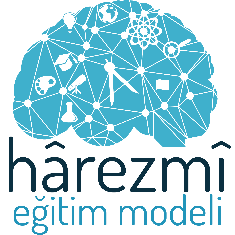 Sıra Sizde
Gurubunuz ile birlikte aşağıdaki problemleri ispatlamak için 
hangi yöntemi neden seçtiğinizi belirleyin ve bir sözcü seçin.
Okul bahçelerindeki oyun alanları hiç yeterli değil! (İlkokul)
Daha az su ve emekle bir bahçeyi nasıl yapabiliriz? (Lise)
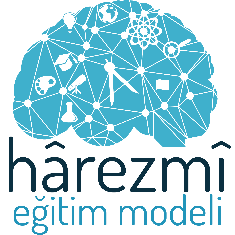 Sıra Sizde
Problemi ispat etmek ile kapsamını belirlemek arasında nasıl bir ilişki var?
Olağanüstü durumlarda mahalle dayanışmasını nasıl sağlarız?
Olağanüstü durumlarda OKULUMUZUN BULUNDUĞU mahallede 
60 YAŞ ÜSTÜ İNSANLARIN İHTİYAÇLARI İÇİN dayanışmayı nasıl sağlarız?
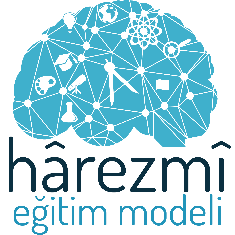 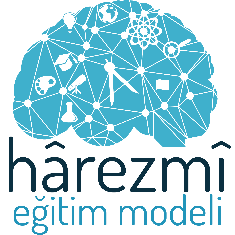 Sıra Sizde
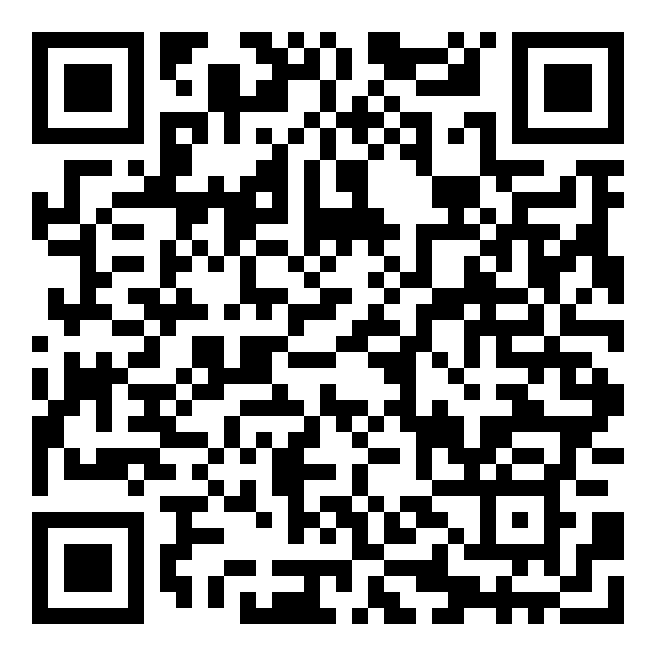 https://learningapps.org/display?v=px934qv2523
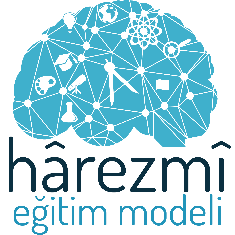 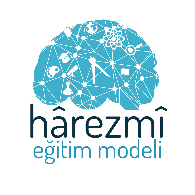 Problemin içerdiği kavramları içselleştirip  kullanmaları için ne yapabiliriz?
HİS ( Hayatın İçinden Sorun )
HİS GÖRSELLEŞTİRMESİ
Problemi araştıran ve çözen ekibin bir üyesi olduklarını nasıl hissettirebiliriz?
Problem üzerine deneyimlerini, gözlemlerini paylaşma fırsatını nasıl verebiliriz?
Yaratıcılıklarını geliştirmeleri ve ürüne dönüştürmeleri, iletişim becerilerini geliştirmeleri için ne yapabiliriz?
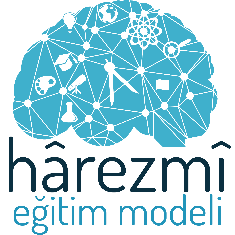 5. Problemin Nedenlerini (Alt Problemleri) Araştırma
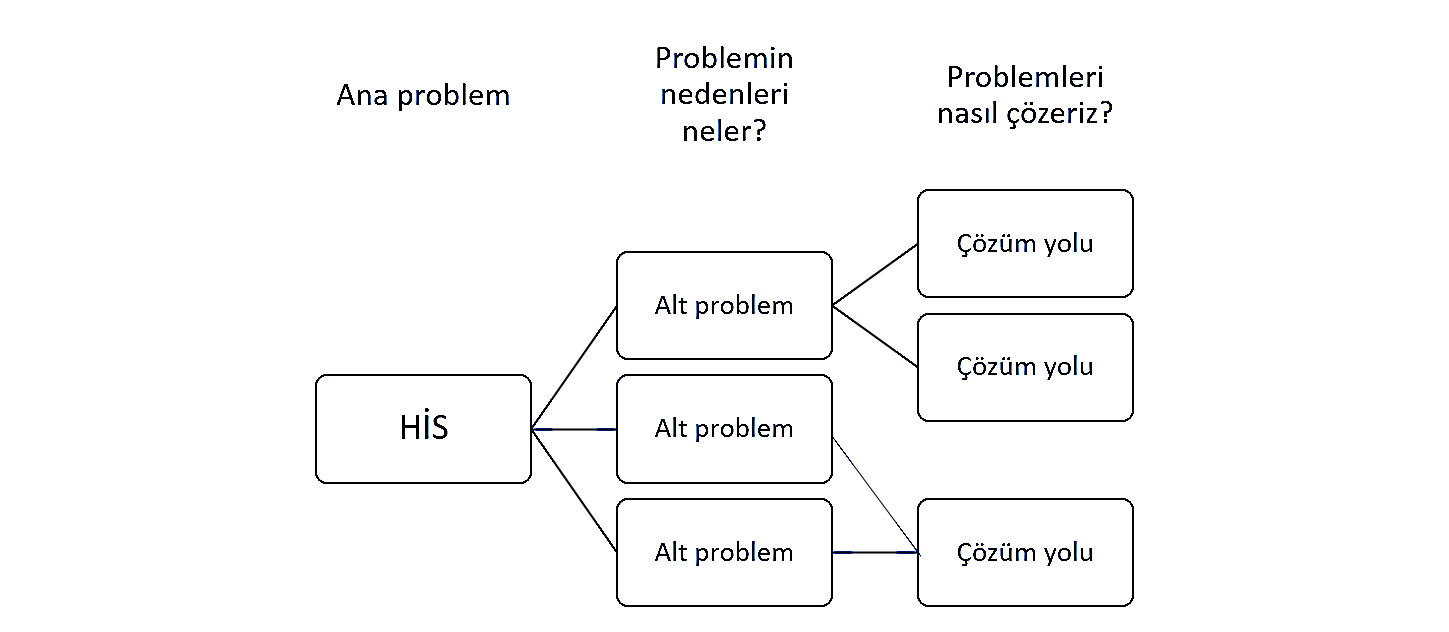 Neden ağaç diyagramı?
Farklı disiplinler açısından düşünmelerini nasıl sağlarız?
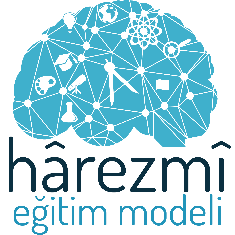 6. Olası Çözüm Yollarını Belirleme
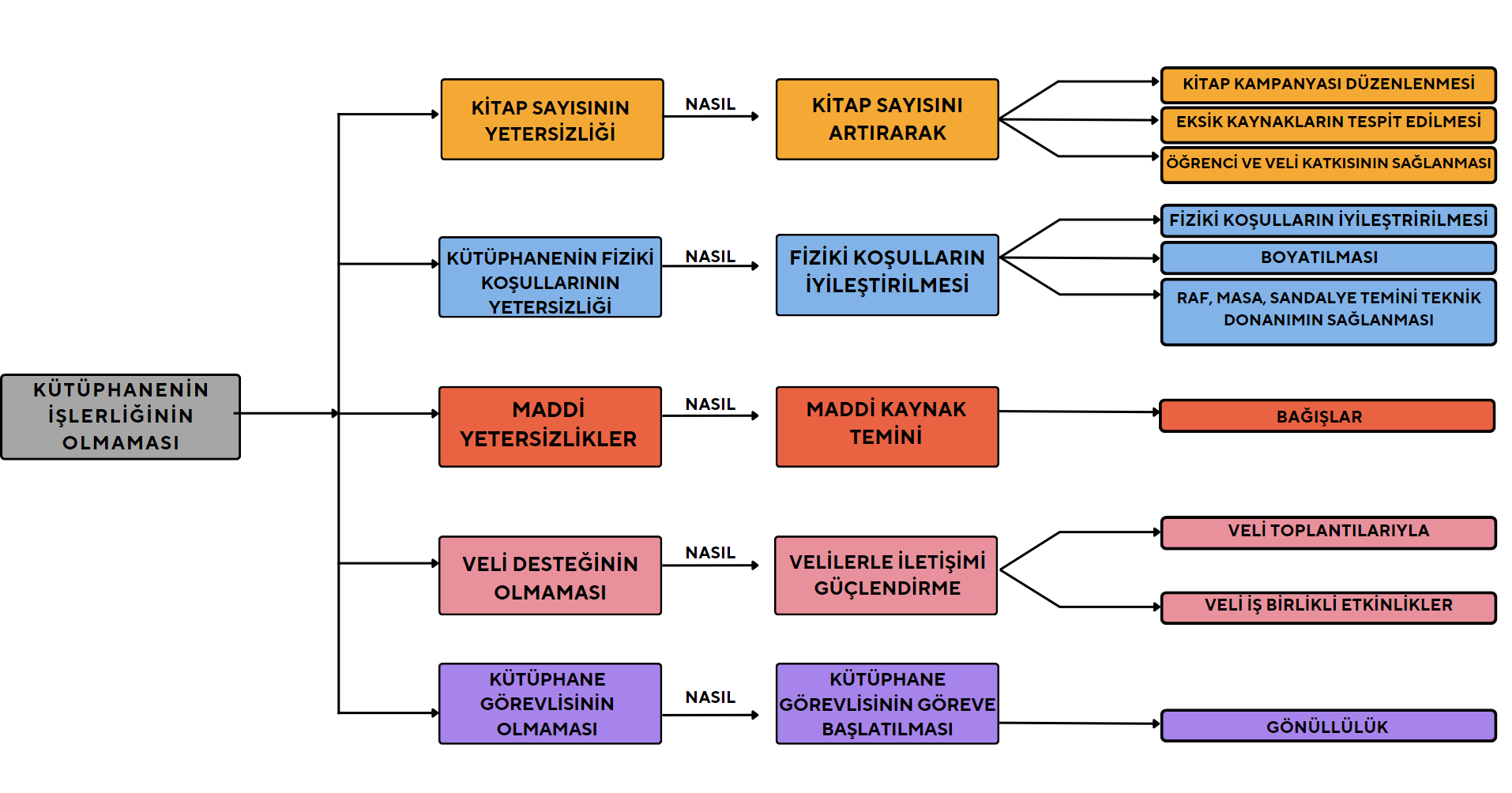 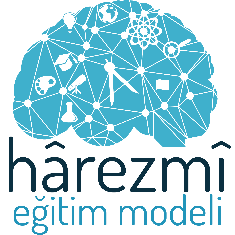 7. Çözümü Belirleme
Çözüme karar verirken en önemli kriter nedir?
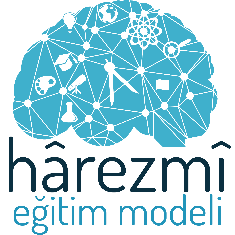 8. Seçilen Çözüm Yolunu Uygulama
Belirlenen çözümün uygulanması için yapılması gerekenler ayrıntılı bir şekilde, sırayla adım adım yazılır-algoritma
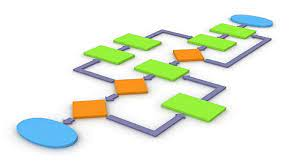 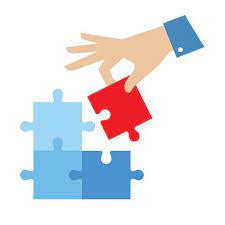 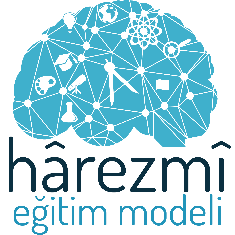 9. Uygulanan Çözümü Değerlendirme
Uygulanan çözümü nasıl değerlendireceğiz?
İyi iş çıkardık ☺
Grupça harikaydık☺
Problemi çözdük 
☺
BİLİMSEL METOD!
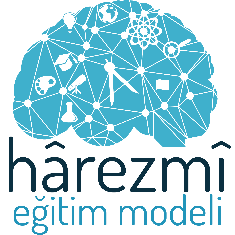 10. Çözümün Genellemesi
Uyguladığımız ve sonuçlarını değerlendirdiğimiz çözümü başka hangi problemlerin çözümü için kullanabilirim?
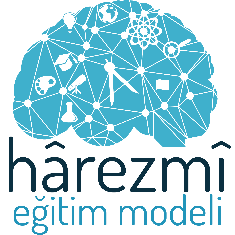 Sıra Sizde
BİLİMSEL ÇALIŞMA RAPORU ÖRNEKLERİ

HEM Yıllık Planda Problem Çözme Bölümünün Yazılması
 ve
 Sözlü Geri Bildirim Verilmesi
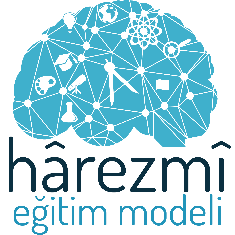